LE ETICHETTE
IMPARIAMO A LEGGERE LE ETICHETTE ALIMENTARI
Siamo in grado di leggere un’etichetta alimentare?Purtroppo molte volte la risposta è …No!Leggere l’etichetta è l’unico strumento che abbiamo a disposizione per conoscere le caratteristiche di un prodotto; il suo scopo è quello di informare e tutelare l’acquirente in modo corretto e più possibile trasparente.
1
LEGISLAZIONE DEL PRODOTTO
In realtà alcune informazioni sono obbligatorie e regolamentate per legge, mentre altre sono facoltative o complementari.Dal 1982 per legge l’etichetta deve riportare l’elenco degli ingredienti con nome specifico leggibile. Il governo ha poi emanato il D lgs 27/01/92 n. 109 che è il testo vigente secondo il quale devono essere riportate le seguenti indicazioni:
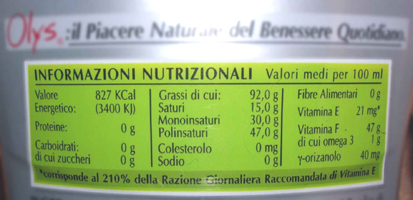 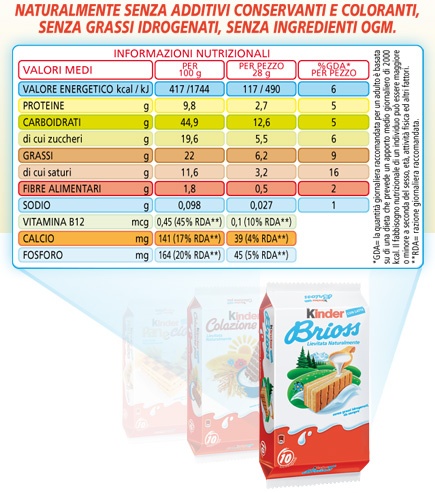 ESEMPIO DI ETICHETTA
PARAMETRI DELL’ ETICHETTA
Nome del prodottoElenco degli ingredientiQuantitativo (peso netto/peso sgocciolato)Termini di scadenzaAzienda produttriceCodice a barre Materiale della confezione
GLI INGREDIENTI
L‘ordine con cui appaiono gli ingredienti nell’etichetta non è casuale, ma è regolato per legge. In particolare gli ingredienti devono comparire in ordine decrescente di quantità, in altre parole il primo ingrediente è più abbondante del secondo che a sua volta è più abbondante del terzo e così via.Controllando l’ordine degli ingredienti tra due prodotti simili possiamo quindi farci un’idea di quale dei due è qualitativamente migliore
QUANTITA’ E DENOMINAZIONE DEL PRODOTTO
- Quantità: ricordatevi che sulla confezione è indicata la quantità netta di prodotto.
- Denominazione del prodotto: deve comprendere anche informazioni relative a eventuali trattamenti subiti (prodotto in polvere, congelato, concentrato, affumicato, ecc.). Se il prodotto ha subito un trattamento ionizzante, occorre indicarlo.
DURATA
Le date che corrispondono alle indicazioni “da consumarsi entro” (alimenti che si degradano facilmente) e “da consumarsi preferibilmente entro” indicano per quanto tempo l’alimento rimane fresco e può essere consumato senza alcun rischio. Da consumarsi preferibilmente entro” si usa per gli alimenti che possono essere conservati più a lungo (p. es. cereali, riso, spezie). Non è pericoloso consumare un prodotto dopo la data indicata, ma l’alimento può aver perso sapore e consistenza.
Fabbricante/Importatore
Nomi e indirizzi devono essere chiaramente indicati sulla confezione in modo che il consumatore sappia chi contattare in caso di reclamo o per ottenere ulteriori informazioni sul prodotto.
Biologico:
L’uso del termine “biologico” sulle etichette è sottoposto a una rigorosa normativa comunitaria. La denominazione è permessa soltanto con riferimento a metodi specifici di produzione alimentare conformi a standard elevati di protezione dell’ambiente e di benessere degli animali. Il logo europeo “agricoltura biologica - regime di controllo CE” può essere usato dai produttori che rispettano i requisiti richiesti.
ORGANISMI GENETICAMENTE MODIFICATI
L’indicazione sull’etichetta è obbligatoria per i prodotti che hanno un contenuto di OGM superiore allo 0,9 %. Tutte le sostanze di origine OGM devono comunque essere indicate nell’elenco degli ingredienti con la dicitura “geneticamente modificato”.
Valore nutritivo
Le indicazioni in etichetta descrivono il valore energetico nonché gli elementi nutritivi di un prodotto alimentare.
 Queste informazioni devono essere fornite nel caso in cui al prodotto sia associata un’indicazione nutrizionale.
Indicazioni nutrizionali e sulla salute
Esistono norme UE per garantire che le indicazioni nutrizionali o sulla salute riportate sulle confezioni degli alimenti corrispondano a verità e siano basate su elementi scientifici. Indicazioni quali “basso tenore di grassi” o “elevato contenuto di fibre” devono essere conformi a definizioni armonizzate, in modo che abbiano lo stesso significato in tutti i paesi dell’UE. Sono vietate indicazioni relative alla prevenzione, al trattamento o alla cura di una malattia, all’entità della perdita di peso, a eventuali pareri positivi di singoli medici. Non sono permesse indicazioni che portino a credere che il mancato consumo del prodotto possa compromettere la salute.
GLI ADDITIVI
Tra gli ingredienti non dobbiamo dimenticare gli “ADDITIVI” che di solito compaiono alla fine dell’elenco. Evitarli è quasi impossibile, essi sono presenti nella maggior parte degli alimenti che si acquistano al supermercato e sono utilizzati sia per conservare i prodotti sia per renderli più invitanti
LA LEGGE
La legge stabilisce come e quando, ma soprattutto quali additivi possono essere usati.Gli additivi sono sostanze che sono utilizzate dall'industria alimentare per migliorare alcune caratteristiche del prodotto come:tempo di conservazione (conservanti)aspetto e colore (coloranti, emulsionanti, ecc.)sapore (esaltatori di sapidità, correttori di acidità, ecc.)
GLI ADDITIVI
Gli additivi non hanno alcun valore nutrizionale e non sono sempre così innocui.Il loro impiego è regolamentato a livello nazionale e comunitario e sulle etichette sono spesso indicati con la lettera E seguita da un numero. La lettera E indica che l’additivo in questione è permesso in tutti i paesi dell’Unione Europea, mentre il numero che segue ne definisce la categoria d’appartenenza.
Coloranti (da E100 ad E199).Conservanti (da E200 ad E299): la loro funzione è quella di rallentare il processo di deterioramento del cibo causato da muffe, batteri e lieviti.Antiossidanti (E300 ad E322): evitano il processo d’ossidazione dell’alimento.Correttori di acidità (da E325 ad E385): danno all’alimento un gusto acidulo.
Addensanti, emulsionanti e stabilizzanti (da E400 ad E495).Aromatizzanti: conferiscono agli alimenti specifici odori e sapori. La legge italiana prevede la loro indicazione in etichetta in modo generico come “aromi”. Possono essere naturali o artificiali. Alla prima categoria appartengono aceto, limone, zucchero e derivati, alcool, olio e sale
Vediamo alcuni esempi di additivi alimentari diffusi
Nitrati (E249, E250) Nitriti ( E251, E252)Sono conservanti utilizzati nei salumi, insaccati e carni lavorate, impediscono lo sviluppo del batterio Clostridium botulinum, il batterio che produce una tossina mortale, il botulino. Inoltre mantengono vivace il colore della carne e ne migliorano il sapore.I nitrati in piccole dosi non sono pericolosi, mentre i nitriti legandosi alle ammine presenti in altri cibi formano le nitrosammine, considerate potenzialmente cancerogene.
Polifosfati (E450 ……)
Si trovano principalmente negli insaccati cotti, il prosciutto cotto, la spalla cotta e nei formaggi fusi, per renderli più morbidi e succosi.Possono dare problemi digestivi e poiché forniscono all’organismo dosi massicce di fosforo, per poter essere eliminato, questo minerale è legato agli atomi di calcio e poi eliminato insieme. In pratica, un eccesso di fosforo si traduce in una perdita di calcio, a danno di ossa e denti.Sarebbe bene evitarli, soprattutto nell’alimentazione dei bambini; proprio per questi aspetti le nuove norme sul prosciutto cotto vietano l’uso di questi additivi nei prosciutti cotti di alta qualità
Solfiti (da E220 ad E227)Evita la fermentazione della frutta secca evitandone l’imbrunimento naturale.Questi additivi sono irritanti per il tubo digerente e distruggono la vit. B1 fondamentale per il sistema nervoso.Inoltre, possono dare reazioni allergiche e sono sospettati di essere legati all’iperattivismo infantile.
Glutammato (E620, E621)Rafforza il gusto degli alimenti, lo troviamo in quasi tutti i piatti pronti, nel dado, nelle salse, nelle patatine e snacks, ecc.Oggi si ritiene che possa causare mal di testa e problemi a livello del sistema nervoso, ma solo nelle persone predisposte.
Sorbitolo (E420), Mannitolo (E421)Sono dolcificanti che possono causare problemi allo stomaco.
Coloranti gialli (da E101 ad E110)E102 ed E110 sono controindicati per chi è allergico all’acido acetilsalicilico e per gli asmatici.
 Per la legge italiana ci sono prodotti che non possono contenere additivi:acqua minerale, burro, caffè, latte, miele, olio di oliva, pasta secca, the in foglie, yogurt bianco, legumi e verdura fresca.
CONSIGLI PER UN CORRETTO ACQUISTO
Attenzione agli slogan “ Senza……” “Senza zucchero”, se nell’etichetta troviamo riportato le seguenti diciture “ sciroppo di glucosio”, “sciroppo di fruttosio”, “maltosio”, “amido di mais”, “sciroppo di vegetali” vuol dire che l’alimento contiene indirettamente dello zucchero; queste sostanze hanno, infatti, un indice glicemico simile al saccarosio. Preferire prodotti dolcificati con succo di uva o succo di mela o fruttosio puro.
Attenti al binomio glucosio-fruttosio……….
Senza grassi”, se nell’etichetta troviamo la dicitura “mono e digliceridi degli acidi grassi” essi sono metabolizzati dall’organismo come grassi. Preferire gli alimenti contenenti grassi mono- polinsaturi